Software Quality assurance (SQA)  SWE 333
Software Quality Metrics
Dr Khalid Alnafjan
kalnafjan@ksu.edu.sa
If you can’t measure it, you can’t manage itTom DeMarco, 1982
Measurement, Measures, Metrics
Measurement
is the act of obtaining a measure

Measure
provides a quantitative indication of the size of some product or process attribute, E.g., Number of errors

Metric
is a quantitative measure of the degree to which a system, component, or process possesses a given attribute (IEEE Software Engineering Standards 1993)  : Software Quality - E.g., Number of errors found per person hours expended
3
What to measure
Process 
	Measure the efficacy of processes. What works, what doesn't.

Project 
	Assess the status of projects. Track risk. Identify problem areas. Adjust work flow.

Product
	Measure predefined product attributes
4
What to measure
Process 
		Measure the efficacy of processes. What works, what 	doesn't.
Code quality
Programmer productivity 
Software engineer productivity 
Requirements, 
design, 
testing 
and all other tasks done by software engineers
Software
Maintainability
Usability
And all other quality factors 
Management
Cost estimation
Schedule estimation, Duration, time 
Staffing
5
Process Metrics
Process metrics are measures of the software development process, such as 
Overall development time
Type of methodology used
Process metrics are collected across all projects and over long periods of time. 
Their intent is to provide indicators that lead to long-term software process improvement.
Project Metrics
Project Metrics are the measures of Software Project and are used to monitor and control the project. Project metrics usually show how project manager is able to estimate schedule and cost
 They enable a software project manager to:

Minimize the development time by making the adjustments necessary to avoid delays and potential  problems and risks.
Assess product cost on an ongoing basis & modify the technical approach to improve cost estimation.
Product metrics
Product metrics are measures of the software product at any stage of its development, from requirements to installed system.  Product metrics may measure: 
How easy is the software to use
How easy is the user to maintain
The quality of software documentation
And more ..
Why do we measure?
Determine quality of piece of software or documentation
Determine the quality work of people such software engineers, programmers, database admin, and most importantly MANAGERS

Improve quality of a product/project/ process
Why Do We Measure?
To assess the benefits derived from new software engineering methods and tools
To close the gap of any problems (E.g training)
To help justify requests for new tools or additional training
Examples of  Metrics Usage
Measure estimation skills of project managers (Schedule/ Budget)
Measure software engineers requirements/analysis/design skills
Measure Programmers work quality
Measure testing quality
  And much more …
IEEE definitions of
software quality metrics
(1) A quantitative measure of the degree to which an item possesses a given quality attribute.
(2) A function whose inputs are software data and whose output is a single numerical value that can be interpreted as the degree to which the software possesses a given quality attribute.
Main objectives of
software quality metrics
1. Facilitate management control, planning and managerial intervention.Based on: 
        ·   Deviations of actual from planned performance.
        ·   Deviations of actual timetable and budget          performance from planned.
 2.  Identify situations for development or maintenance process improvement (preventive or corrective actions). Based on:
        ·  Accumulation of metrics information regarding the        performance of teams, units, etc.
Software size (volume) measures
KLOC — classic metric that measures the size of software by thousands of code lines. 
Number of function points (NFP) — a measure of the development resources (human resources) required to develop a program, based on the functionality specified for the software system.
Process metrics categories
Process metrics categories
Software process quality metrics
 Error density metrics
 Error severity metrics 
Software process timetable metrics
Software process error removal effectiveness metrics 
Software process productivity metrics
Is KLOC enough ?
What about number of errors (error density)?

What about types of errors (error severity) ?

A mixture of  KLOC, density, and severity is an ideal quality metric to programmers quality of work and performance
An example
2 different project programmers are working on two similar modules
Programmer A– produced  342 errors during software process before release
Programmer B- Produced 184 errors
Which Programmer do you think is better ?
An example
It really depends on the types of errors found (severity) and not only the number of errors (Density)
One error of high severity might be more important than hundreds of other types of errors
Error density metrics
NCE = The number of code errors detected by code inspections and testing.
NDE = total number of development (design and code) errors) detected in the development process.
WCE = weighted total code errors detected by code inspections and testing.
WDE = total weighted development (design and code) errors detected in development process.
Error severity metrics
NCE = The number of code errors detected by code inspections and testing.
NDE = total number of development (design and code) errors detected in the              development process.
WCE = weighted total code errors detected by code inspections and testing.
WDE = total weighted development (design and code) errors detected in              development process.
Software process
timetable metrics
MSOT = Milestones completed on time.
MS = Total number of milestones.
TCDAM = Total Completion Delays (days, weeks, etc.) for all milestones.
Time Table Metric Example
TTO
Milestones are Requirements, Analysis, Design, Implementation, and Testing
Milestones completed in time are Requirements and analysis only
TTO = 2/5
Time Table Metric Example
ADMC
Requirements (One week delay, Analysis (Three weeks delay, Design (Two weeks delay, Implementation (Six weeks delay), and Testing (Two weeks delay)
Total Delay is 14 Weeks
ADMS = 14/5
Error removal
effectiveness metrics
NDE = total number of development (design and code) errors) detected in the              development process.
WCE = weighted total code errors detected by code inspections and testing.
WDE = total weighted development (design and code) errors detected in              development process. 
NYF = number software failures detected during a year of maintenance service. 
WYF = weighted number of software failures detected during a year of maintenance               service.
Error removal effectiveness metrics
DERE
Number of errors detected at design and coding stages is 100 
Number of errors detected after one year of maintenance service is 500
DERE= 100/(100+500)
Process productivity
metrics
DevH = Total working hours invested in the development of the software system.
ReKLOC = Number of thousands of reused lines of code.
ReDoc = Number of reused pages of documentation.
NDoc = Number of pages of documentation.
Product metrics
categories
*	Help Desk (HD) quality metrics:
	*	HD calls density metrics - measured by the number of calls. 
	*	HD calls severity metrics - the severity of the HD issues raised. 
	*	HD success metrics – the level of success in responding to HD calls. 
*	HD productivity metrics.
*	HD effectiveness metrics.
*	Corrective maintenance quality metrics.
	*	Software system failures density metrics 
	*	Software system failures severity metrics 
	*	Failures of maintenance services metrics 
	*	Software system availability metrics
*	Corrective maintenance productivity and effectiveness metrics.
HD calls density metrics
NHYC = the number of HD calls during a year of service.
KLMC = Thousands of lines of maintained software code.
WHYC = weighted HD calls received during one year of service.
NMFP = number of function points to be maintained.
Severity of HD calls metrics
NHYC = the number of HD calls during a year of service.
WHYC = weighted HD calls received during one year of service.
HD success metrics
NHYNOT = Number of yearly HD calls completed on time during one year of service. 
NHYC = the number of HD calls during a year of service.
HD productivity and
effectiveness metrics
HDYH = Total yearly working hours invested in HD servicing of the software system.
KLMC = Thousands of lines of maintained software code.
NMFP = number of function points to be maintained.
NHYC = the number of HD calls during a year of service.
Software system
failures density metrics
NYF = number of software failures detected during a year of maintenance service.
WYF = weighted number of yearly software failures detected during one year of               maintenance service.
NMFP = number of function points designated for the maintained software.
KLMC = Thousands of lines of maintained software code.
Failures of maintenance
services metrics
NYF = number of software failures detected during a year of maintenance                        service.
           RepYF = Number of repeated software failure calls (service failures).
Software system
availability metrics
NYSerH = Number of hours software system is in service during one year.  
 NYFH = Number of hours where at least one function is unavailable (failed) during one year,                 including total failure of the software system.
 NYVitFH = Number of hours when at least one vital function is unavailable (failed) during                      one year, including total failure of the software system.
 NYTFH = Number of hours of total failure (all system functions failed) during one year.
NYFH ≥ NYVitFH ≥ NYTFH.
1 – TUA ≥ VitA ≥FA
The process of
defining software quality metrics
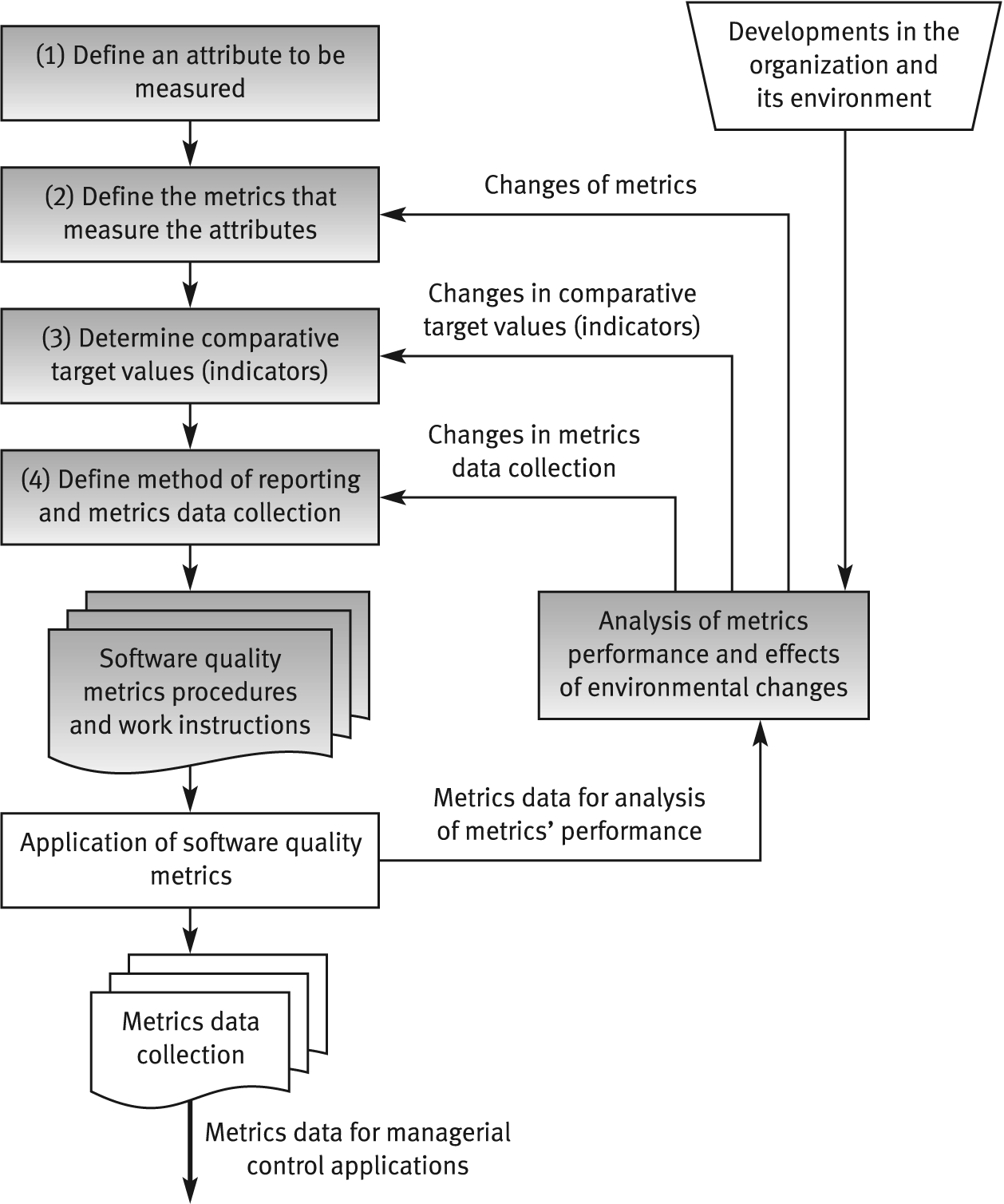 General limitations of
quality metrics
* Budget constraints in allocating the necessary resources.
    * Human factors, especially opposition of employees to evaluation of their activities.
    * Validity Uncertainty regarding the data's, partial and biased reporting.
Examples of metrics
Requirements
Number of requirements that change during the rest of the software development process
if a large number changed during specification, design, …, something is wrong in the requirements phase and the quality of requirements engineers work
The less changes of requirements, the better requirements document quality
Examples of metrics
Inspection

number of faults found during inspection can be used as a metric to the quality of inspection process
Examples of metrics
Testing

Number of test cases executed
Number of bugs found per thousand of code
And more possible metrics
Examples of metrics
Maintainability metrics 
Total number of faults reported
classifications by severity, fault type
status of fault reports (reported/fixed)
Detection and correction times
Examples of metrics
Reliability quality factor
Count of number of system failure (System down)
Total of minutes/hours per  week or month
An example
Programmers productivity using error severity and density 
We will consider error density and error severity 
Assume that we have three levels of severity
Low severity errors	Wight is  1
Medium Severity Error   Wight is  3 
High Severity Error  	 Wight is 15
Two Programmers produced  3 KLOC per day
After inspection, we found  100 low severity error, 20 medium severity errors and 10 High severity errors in the code of Programmer 1  
And 300 low severity error, 10 medium severity errors and 2 High severity errors in the code of Programmer 2 
Which programmer has the highest code quality ?
Other Metrics
Understanding
Learning time: Time for new user to gain basic understanding of features of the software
Ease of learning
Learning time: Time for new user to learn how to perform basic functions of the software
Operability
Operation time: Time required for a user to perform operation(s) of the software 
Usability
Human factors: Number of negative comments from new users regarding ergonomics, human factors, etc.
43
Other Metrics
Number and type of defects found during requirements, design, code, and test inspections
Number of pages of documentation delivered
Number of new source lines of code created
Number of source lines of code delivered
Total number or source lines of code delivered
Average complexity of all modules delivered
Average size of modules
Total number of modules
Total number of bugs found as a result of unit testing
Total number of bugs found as a result of integration testing
Total number of bugs found as a result of validation testing
Productivity, as measured by KLOC per person-hour
44
Examples..continued
Metrics for the analysis model
Metrics for the design model
Metrics for the source code
Average find-fix cycle time
Number of person-hours per inspection
Number of person-hours per KLOC
Average number of defects found per inspection
45
Examples..continued
Average find-fix cycle time
Number of person-hours per inspection
Number of person-hours per KLOC
Average number of defects found per inspection
Number of defects found during inspections in each defect category
Average amount of rework time
Percentage of modules that were inspected
46
Exercise
How can you measure the quality of:
Project manager skills.
Requirements Document
Software development plan
User manuals
Programmer coding skills
Design specification
ADMC Exercise
An SDLC that consists of six phases
Requirements (  3 weeks delay)
Analysis     (2 weeks delay)
Logical design (0 weeks delay)
Physical design ( 4 weeks delay
Implementation  (10 weeks delay)
Testing  ( 6 weeks delay)   ADMC ?